Comment mettre en œuvre la digitalisation des formations au sein de la filière ? 
Le programme maintenance des véhicules électriques à batterie
Andréas Gabriel
 chef de service accompagnement des établissements et mobilité européenne
ANFA

Sébastien Konopczynski
 inspecteur de l’éducation nationale STI
académie de Lille
LE PROGRAMME MVEB
DEFFINUM
Projets innovants de digitalisation et d’hybridation de la formation
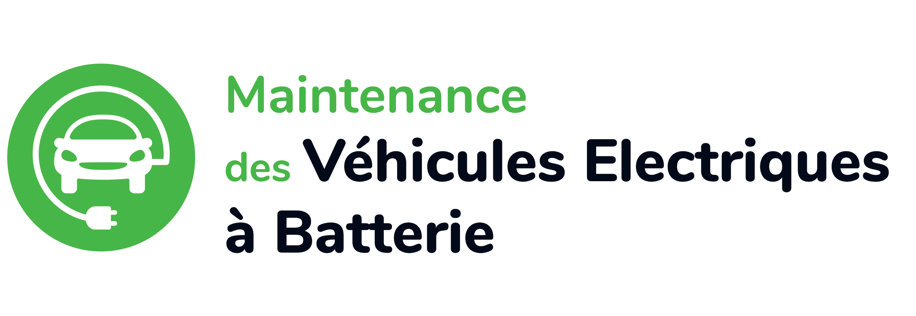 Programme
Décarbonation des mobilités
Budget
4 357 143 € porté par GIP FCIP Lille
Calendrier
Septembre 2022 / Août 2025
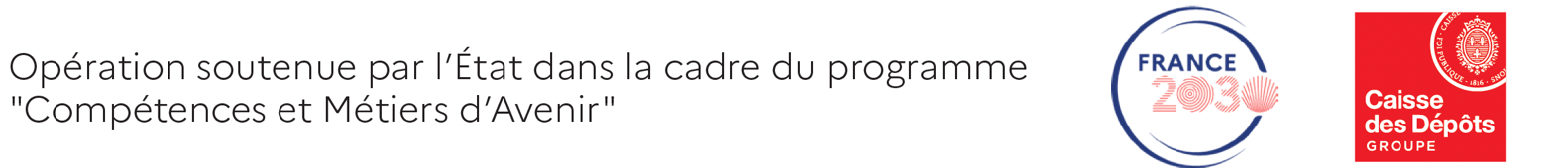 [Speaker Notes: Dispositifs France Formation Innovante NUMérique 
70% fonds public / 30 % fonds privés]
LE PROGRAMME MVEB
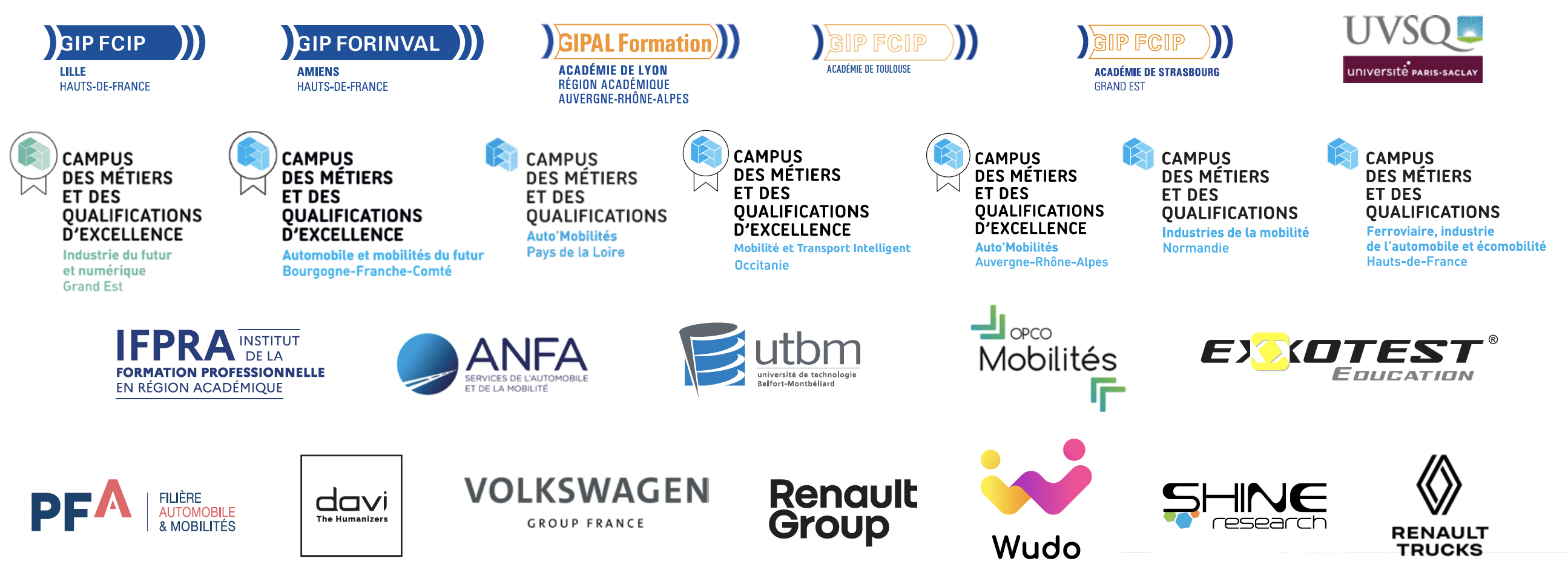 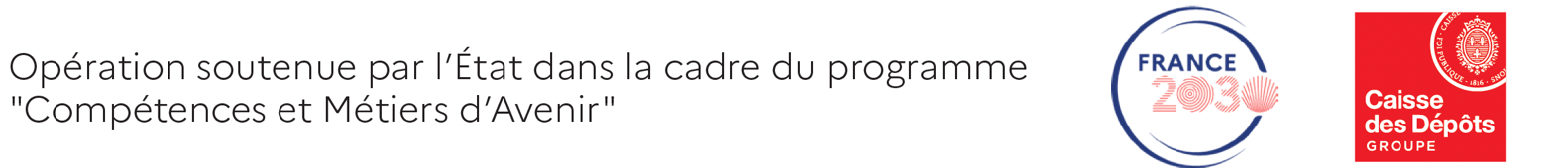 [Speaker Notes: Les acteurs du projet]
LE PROGRAMME MVEB
Favoriser la montée en compétences de tous les formateurs et apprenants à travers la création de parcours et modules de formations digitaux sur la MVEB
1
Créer et animer une communauté d’enseignants et de formateurs pour mutualisation des ressources
2
3
Développer des outils innovants et favoriser l’attractivité de la filière à travers des tiers lieux
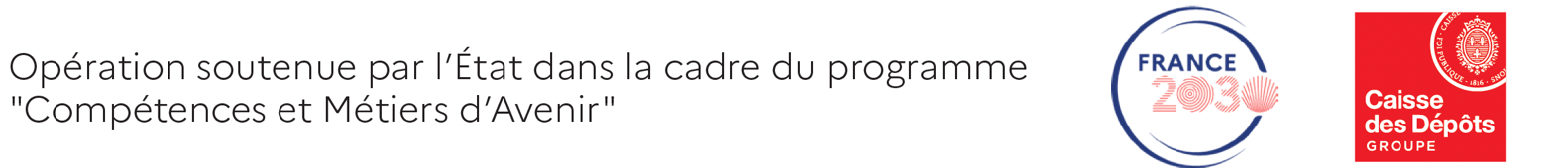 LE PROGRAMME MVEB
01
Renforcer les compétences techniques des enseignants et formateurs
02
Renforcer les compétences pédagogiques des enseignants et formateurs
03
Réinvestir les compétences acquises à destination des apprenants (FI et FC)
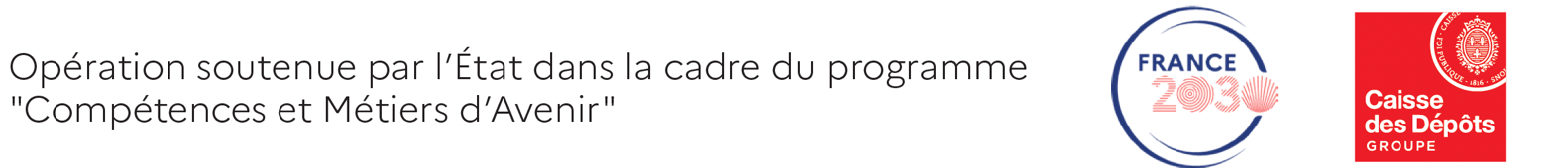 [Speaker Notes: 300 centres de formation, 2500 enseignants fomateurs, tous les jeunes en FI ou FC]
LE PROGRAMME MVEB
Structuration des actions :
Former les formateurs aux innovations pédagogiques et technologiques
Structurer et créer les parcours de formation
04
01
Contribuer à l’attractivité des formations et former à travers des tiers lieux
Mettre en commun et diffuser les parcours de formation (LMS)
05
02
Assurer la cohérence des actions avec les besoins en compétences des métiers des
services de l’automobile
Diffuser, mettre en lien avec une solution d’animation communautaire
06
03
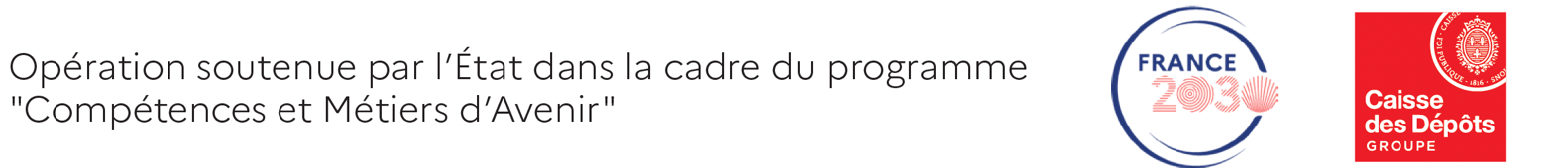 LE PROGRAMME MVEB
Les parcours de formation généralistes
Les connaissances transversales minimales en électricité, électronique, adaptées au véhicule électrique
Les habilitations obligatoires pour intervenir sur un véhicule électrique en toute sécurité
Connaissances des systèmes et sous-systèmes des véhicules électriques à batterie
Connaissances de l’écosystème de recharge des véhicules et périmètre d’intervention
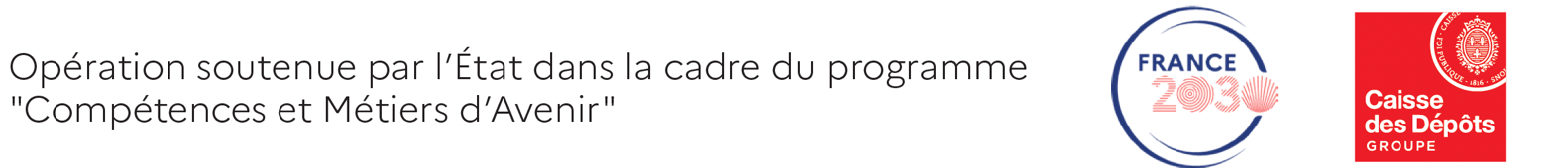 LE PROGRAMME MVEB
Les parcours de formation spécifiques (VP et VTR)
Les opérations d’entretien courant d’un véhicule électrique
Les gestes professionnels nécessaires pour assurer le démontage et le remplacement des organes composant la chaîne de traction électrique
Le paramétrage, l’initialisation du système et la mise à jour des logiciels suite à une intervention
Le diagnostic des véhicules à batteries
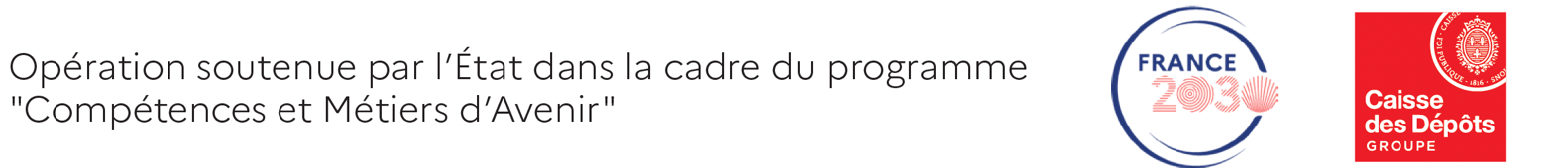 LE PROGRAMME MVEB
Les parcours
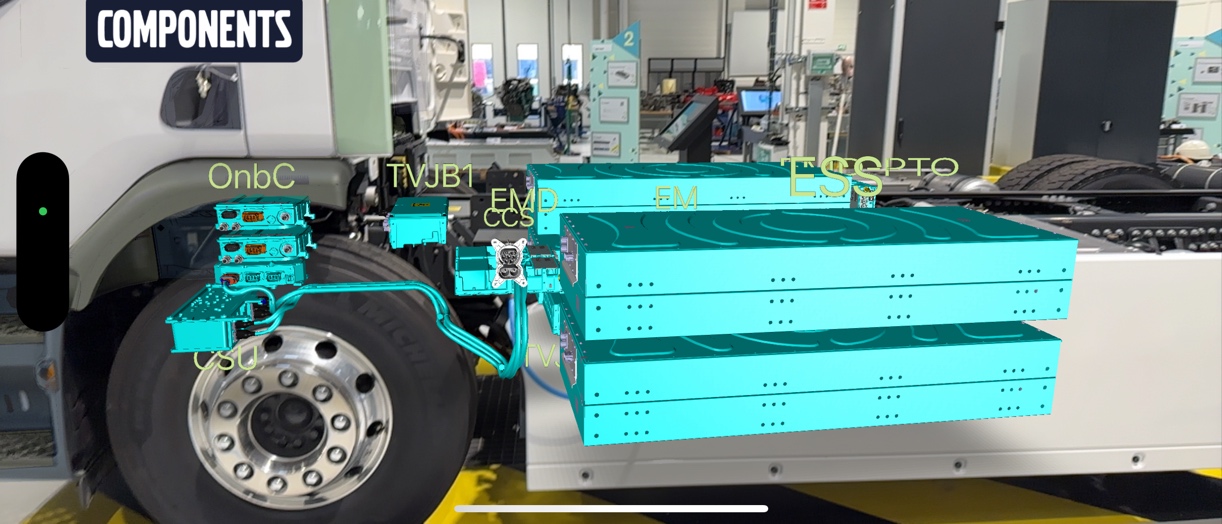 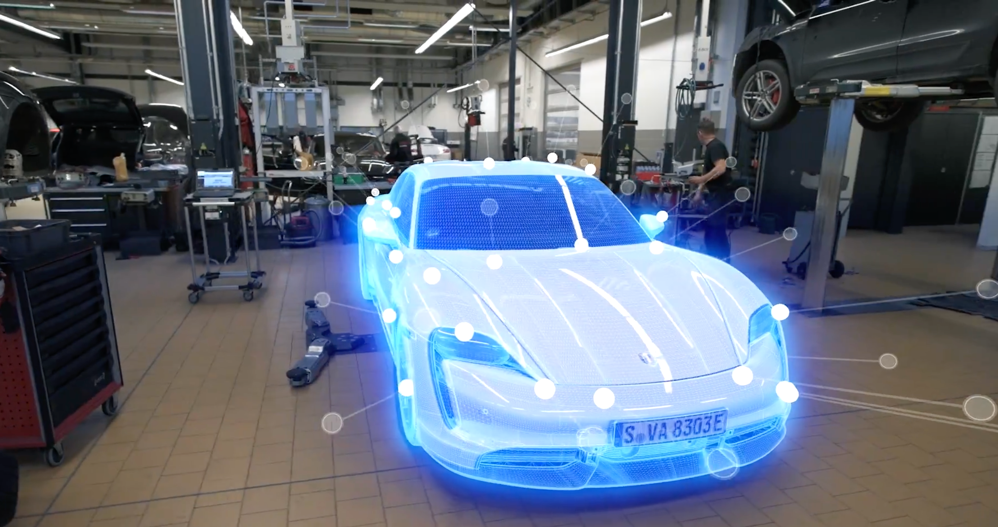 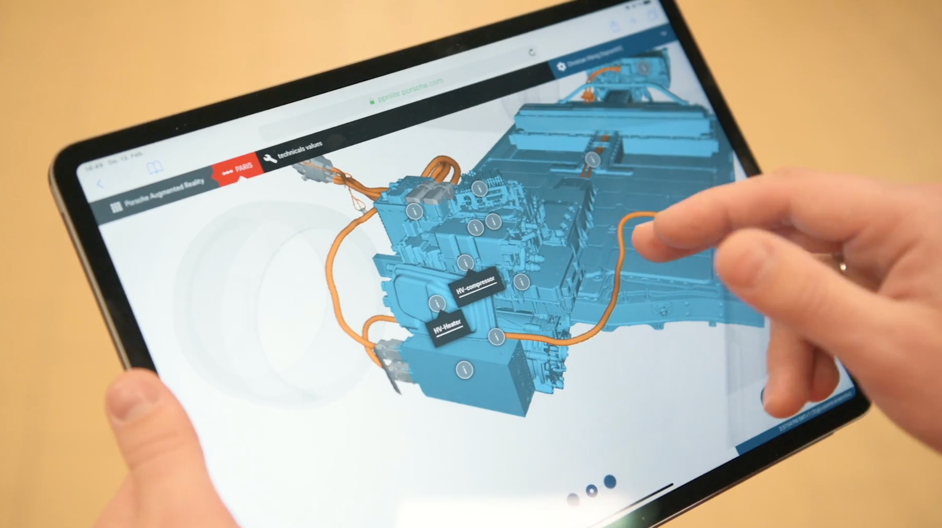 Basés sur un LMS, la réalité virtuelle et la réalité augmentée
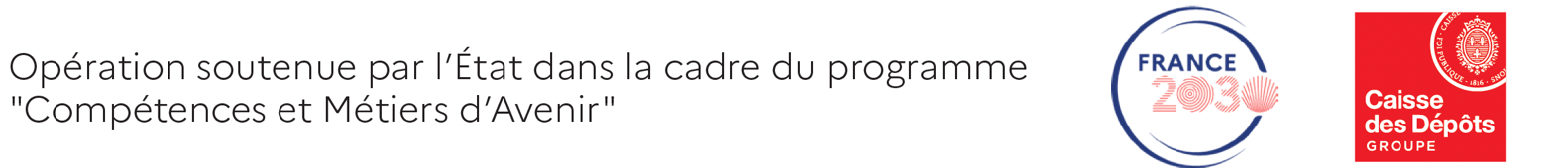 LE PROGRAMME MVEB
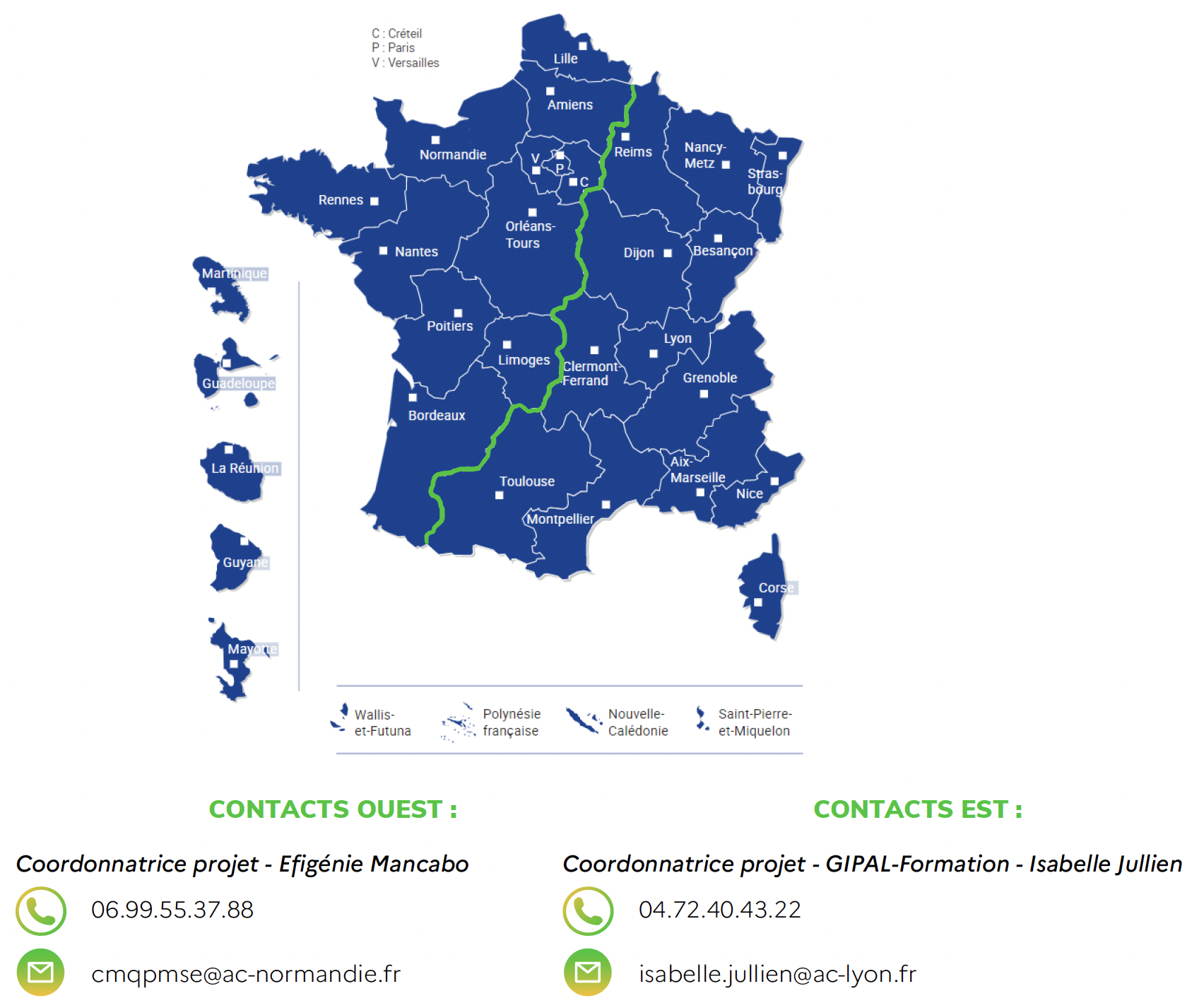 Les formations
A partir de septembre 2023
Webinaire de présentation du dispositif
 aux inspecteurs

Le 6 Juin de 10H à 12H
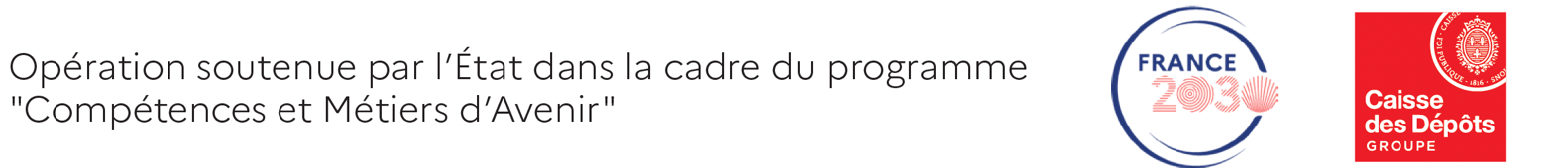 LE PROGRAMME MVEB
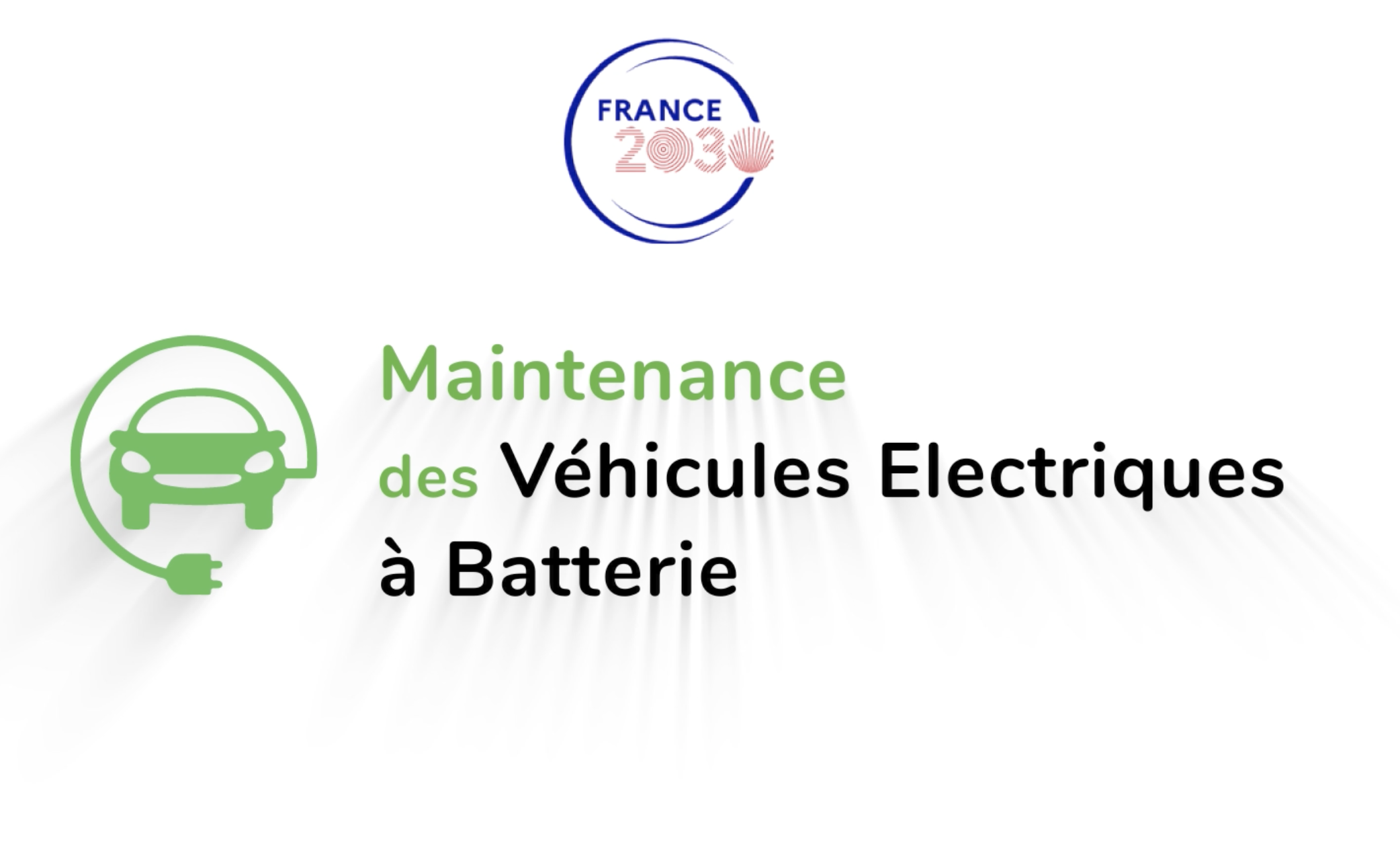